Λατινική θεματογραφία
1ο διαδικτυακό μάθημα

http://www.latin-dictionary.net/search/latin/

http://www.perseus.tufts.edu/hopper/text?doc=Perseus:text:1999.04.0059
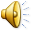 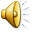 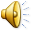 Ante Carthaginem deletam populus et senatus Romanus placide modesteque inter se rem publicam tractabant, neque gloriae neque dominationis certamen inter civis erat: metus hostilis in bonis artibus civitatem retinebat. Sed ubi illa formido mentibus decessit, scilicet lascivia atque superbia incessere. Namque coepere nobilitas dignitatem, populus libertatem in lubidinem vortere, sibi quisque ducere trahere rapere. Ita omnia in duas partis abstracta sunt, res publica, quae media fuerat, dilacerata. Ceterum nobilitas factione magis pollebat, plebis vis soluta atque dispersa in multitudine minus poterat. Paucorum arbitrio belli domique agitabatur; penes eosdem aerarium provinciae magistratus gloriae triumphique erant. Populus militia atque inopia urgebatur; praedas bellicas imperatores cum paucis diripiebant: interea parentes aut parvi liberi militum, uti quisque potentiori confinis erat, sedibus pellebantur.            Σαλλούστιος, Bellum Iugurthinum 41.1- 42.1


Το κείμενο, η μετάφρασή του και πολλές από τις επιμέρους παρατηρήσεις έχουν αντληθεί από το διαδικτυακό εγχειρίδιο Lingua Latina των Β. Φυντίκογλου  - Χ. Τσίτσιου-Χελιδόνη  (https://repository.kallipos.gr/handle/11419/2409)
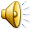 Ante Carthaginem deletam populus et senatus Romanus placide modesteque inter se rem publicam tractabant, neque gloriae neque dominationis certamen inter civis erat: metus hostilis in bonis artibus civitatem retinebat. 
Πριν από την καταστροφή της Καρχηδόνας ο λαός και η Σύγκλητος της Ρώμης διαχειρίζονταν τα πολιτικά πράγματα από κοινού με τρόπο αρμονικό και μετριοπαθή, και δεν υπήρχε ανταγωνισμός μεταξύ των πολιτών ούτε για τη δόξα ούτε για την εξουσία: ο φόβος του εχθρού κρατούσε την πολιτεία στους σωστούς τρόπους. 

# ante Carthaginem deletam (κατά λέξη: ‘πριν από την κατεστραμμένη Καρχηδόνα’) = ante destructionem Carthaginis:  η χρήση της μετοχής (κυρίως του παρακειμένου) αντί ουσιαστικού γίνεται ιδιαίτερα συχνή από την κλασική εποχή και μετά.
# tractabant:  ανήκει στα λεγόμενα θαμιστικά ρήματα τα οποία δηλώνουν επανάληψη και συχνότητα ή διάρκεια, ένταση και επιμονή.  
# neque … neque: nec … nec # et …et / non solum … etiam: legati consentire nec possunt nec volunt / hostes neque castra relinquere volebant neque pugnare parati erant .
# civis: δεύτερος τύπος της αιτιατικής πληθυντικού 3ης κλίσης, με κατάληξη –is αντί –es.  
# metus hostilis: κατά λέξη, ‘ο εχθρικός φόβος’. Η σημασία εδώ είναι ‘ο φόβος που εμπνέει ο εχθρός’.  ‘Metus hostium recte dicitur, et cum timent hostes et cum timentur’ (Αύλος Γέλλιος, Noctes Atticae 9.12.13 – Ρωμαίος συγγραφέας και γραμματικός, 125-180 μ.Χ.)

Λεξιλόγιο: Carthago, -inis / deleo, -evi, -etum, -ere / senatus, -us / tracto, -avi, -atum, -are / dominatio, -onis / certamen, -inis / civis, -is / metus, -us / ars, -tis / retineo, -ui, -entum, -ere.
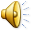 Sed ubi illa formido mentibus decessit, scilicet lascivia atque superbia incessere. Namque coepere nobilitas dignitatem, populus libertatem in lubidinem vortere, sibi quisque ducere trahere rapere. Ita omnia in duas partis abstracta sunt, res publica, quae media fuerat, dilacerata.
Όταν όμως εκείνος ο φόβος έφυγε από το μυαλό τους, ως φυσική συνέπεια διείσδυσαν η ακολασία και η αλαζονεία. Διότι άρχισαν να εκμεταλλεύονται οι αριστοκράτες το κύρος τους και ο λαός την ελευθερία του για να ικανοποιήσουν το συμφέρον τους, ο καθένας να παίρνει, να κλέβει, να αρπάζει για τον εαυτό του. Έτσι όλα διασπάστηκαν σε δύο μέρη, και η πολιτεία βρέθηκε στη μέση και διαμελίστηκε. 
 

# cedo: decedo – incedo
# formido: est enim metus futura aegritudinis exspectatio (Κικέρωνας, Tusc. 4.13);  sub metum subiecta sunt terror, timor, pavor, exanimatio, conturbatio, formido (4.16)
# scilicet: scire + licet = δηλονότι. 
# lubido: ‘ευχαρίστηση / επιθυμία / πόθος’. Αντί του libido. Πρόκειται για αρχαϊκή προφορά που διατηρήθηκε ακόμα και όταν το i αντικατέστησε το u. Πρβλ. τους υπερθετικούς τύπους σε –umus αντί του συνηθους –imus (optumus = optimus).
# vortere = vertere. Το αρχαϊκό vo- πριν από r, s, t άλλαξε σταδιακά σε ve- χωρίς όμως να χαθεί τελείως η αρχαϊκή προφορά. 
# incessere / coepere: γ΄ πληθ. οριστικής παρακειμένου ενεργητικής φωνής αντί του τύπου σε –erunt (incesserunt / coeperunt)

Λεξιλόγιο: formido, -inis / mens, -tis / decedo, -cessi, -cessum / incedo, -cessi, -cessum / lubido, -inis / vorto (verto), -rsum, -rti / duco, -xi, -ctum / traho, -xim –ctum / rapio, -pui, -ptum / abstraho / dilacero, -avi, -atum
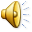 ubi illa formido mentibus decessit

Χρονικές προτάσεις

Προτάσεις της ομάδας ‘όταν, αφού, αφότου’ δηλώνουν απλώς τη χρονική διαδοχή, συνήθως στην οριστική. Κύριοι σύνδεσμοι: ubi, quando (κυρίως στον προφορικό λόγο).  
 # ut: ‘όταν, μόλις’ / simul atque ή ac, ‘μόλις, αμέσως μόλις’ / postquam (posteaquam, από τον Κικέρωνα και εξής)
# Μετά από το ubi και το postquam συνηθίζεται ο παρακείμενος της οριστικής. Ο παρατατικός και ο υπερσυντέλικος είναι περισσότερο σπάνιοι και απαντούν σε ειδικές περιπτώσεις. Εδώ να σημειωθεί ότι το ubi + παρατατικός μπορεί ενίοτε να δηλώνει το ταυτόχρονο: quid, ubi reddebas aurum, dixisti patri? (Πλαύτος)
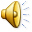 quae media fuerat

Αναφορικές προτάσεις

# η οριστική έχει το ρόλο της έγκλισης του πραγματικού

 	αναφορικές-τελικές: εδώ χρησιμοποιείται η υποτακτική λόγω της προτρεπτικής της σημασίας: Mago locum monstrabit quem insideatis (Λίβιος)
αναφορικές-υποθετικές προτάσεις: haec … qui videat, nonne cogatur confiteri deos esse? (Κικέρωνας) 
Αναφορικές-αιτιολογικές: amant te omnes mulieres, neque inuria, / qui sis tam pulcher (Πλαύτος)
Αναφορικές-ενταντιωματικές: Caesar ipse, qui illis fuerat iratissimus, tamen …cotidie aliquid iracundiae remittebat (Κικέρωνας)
αναφορικές-συμπερασματικές: domus est quae nulli mearum villarum cedat (Κικέρωνας) 

Λεξιλόγιο: insideo, -sedi, -sessum / cogo, -egi, -actum / confiteor, -fessus sum, -eri
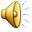 namque coepere nobilitas dignitatem, populus libertatem in lubidinem vortere, sibi quisque ducere trahere rapere.

Ιστορικό απαρέμφατο


Το απαρέμφατο μπορεί να λειτουργήσει απόλυτα, δηλαδή σε θέση ρήματος, χωρίς εξάρτηση από άλλο ρήμα. Πρόκειται για λειτουργία του απαρεμφάτου που απορρέει και αποδεικνύει τη ρηματική του φύση.
Συγκεκριμένα:
Το απαρέμφατο μπορεί να αποτελέσει το ρήμα μιας επιφωνηματικής πρότασης, όπως και στα αρχαία ελληνικά. Σε αυτές τις περιπτώσεις δηλώνεται έντονο συναίσθημα, αγανάκτηση, έκπληξη κτλ. Mea lux, mea Terentia, six vexari (Κικέρωνας),  Hominemne Romanum tam Graece loqui? (Πλίνιος) 
Σε αφηγήσεις ιστορικών γεγονότων χρησιμοποιείται συχνά (κυρίως από τον Σαλλούστιο, τον Λίβιο και τον Τάκιτο) απαρέμφατο ενεστώτα προκειμένου να δοθεί δραματικότητα, ζωντάνια και ταχύτητα στην αφήγηση (‘ιστορικό’ απαρέμφατο). Το υποκείμενό του σε αυτές τις περιπτώσεις βρίσκεται ή εννοείται σε ονομαστική. Συχνά μπορεί να αποδοθεί στη μετάφραση με οριστική παρατατικού, και με αποπειρατικό παρατατικό (‘άρχισε να…’ / ‘προσπαθούσε / επιχειρούσε να’): interim Caesar Aeduos frumentum flagitare, ‘στο μεταξύ ο Καίσαρας ζητούσε επίμονα να εξασφαλίσει από τους Αιδούους σιτάρι’. 

 Λεξιλόγιο: vexo, -avi, -atum, -are / homo, -inis / loquor, -cutus sum, -qui / flagito, -avi, - atum, -are.
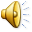 Ceterum nobilitas  factione magis pollebat, plebis vis soluta atque dispersa in multitudine  minus poterat. Paucorum arbitrio belli domique agitabatur; penes eosdem aerarium provinciae magistratus gloriae triumphique erant.
Επιπλέον, οι αριστοκράτες λόγω της οργάνωσής τους είχαν μεγαλύτερη δύναμη, ενώ οι δυνάμεις των πληβείων, καθώς ήταν διαλυμένες και διασκορπισμένες σε πολλούς, είχαν μικρότερη ισχύ. Η πολιτική στα πολεμικά πεδία και στο εσωτερικό ασκούνταν κατά τη βούληση λίγων, και υπό τον έλεγχο αυτών των ίδιων βρίσκονταν το θησαυροφυλάκιο του κράτους, οι επαρχίες, τα αξιώματα, οι ευκαιρίες για δόξα και οι τελετές θριάμβου.
 
Lewis Short

factĭo , ōnis, f.

I. A making, doing, preparing (very rare): “tabulae, quas is instituisset, cui testamenti factio nulla est,” the right of making a will, Cic. Top. 11, 50; cf.: “factionem testamenti habere,” id. Fam. 7, 21: “quae haec factio est?” conduct, dealing, proceeding, Plaut. Rud. 5, 3, 15; id. Bacch. 4, 8, 2.
II. A company of persons associated or acting together, a class, order, sect, faction, party (syn.: pars, partes, causa, rebellio, perduellio, seditio). II. A. family, rank, Plaut. Trin. 2, 4, 51; cf.: “neque nos factione tanta, quanta tu, sumus,” id. Cist. 2, 1, 17; id. Trin. 2, 4, 66; 90; 96; id. Aul. 2, 1, 45: utrimque factiones tibi pares, Cato ap. Charis. p. 198 P.: alia (medicorum) factio coepit in Sicilia, i. e. class or school. II. B. In particular, a company of political adherents or partisans, a party, side, faction (class.; “among the republican Romans usually with the odious accessory notion of oligarchical): in Gallia non solum in omnibus civitatibus atque in omnibus partibus, sed paene etiam in singulis domibus factiones sunt, earumque factionum principes sunt, qui, etc.,” divisions, factions, Caes. B. G. 6, 11, 2

 
Λεξιλόγιο: factio, -onis / polleo, -ere / plebs, -bis / solveo, -lvi, -lutum, -lere / dispergo, -rsi, -rsum, -ere / arbitrium, -ii / agito, -avi, -atum, -are / penes + αιτιατική / aerarium, -ii / provincia, -ae / magistratus, -us /
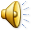 Populus militia atque inopia urgebatur; praedas bellicas imperatores cum paucis diripiebant: interea parentes aut parvi liberi militum, uti quisque potentiori confinis erat, sedibus pellebantur.

Ο λαός στέναζε από τα στρατιωτική υπηρεσία και τη φτώχια. Τα πολεμικά λάφυρα τα διασπάθιζαν οι στρατηγοί με λίγους δικούς τους. Και εν τω μεταξύ οι γονείς και τα μικρά παιδιά των στρατιωτών εκδιώκονταν από τα σπίτια τους, στην περίπτωση που γειτόνευαν με κάποιον ισχυρότερο. 

# uti quisque…: με αυτόν τον τρόπο εισάγονται παραβολικές προτάσεις που δηλώνουν ποσό και το υποκείμενο είναι αόριστο. Η συνήθης σύνταξη έχει τη μορφή ut quisque + ita (sic) + υπερθετικός βαθμός, π.χ. Ut quisque est vir optimus, ita difficillime esse alios improbos suspicatur (‘όσο πιο καλός είναι κάποιος, τόσο δυσκολότερα υποψιάζεται ότι οι άλλοι είναι ανήθικοι). Απαντούν, ωστόσο, αρκετές παραλλαγές της βασικής σύνταξης: α) παράλειψη του δεικτικού ita (sic), όπως συμβαίνει στο κείμενό μας, β) χρήση συγκριτικού στη μία πρόταση και υπερθετικού στην άλλη, γ) παράλειψη του υπερθετικού (ή του συγκριτικού) στη δεικτική πρόταση και διατήρησή του μόνο στην παραβολική, όπως στην περίπτωσή μας = δεικτική χωρίς δεικτικό και χωρίς παραθετικό: parentes aut parvi liberi militum sedibus pellebantur, παραβολική με συγκριτικό:  uti quisque potentiori confinis erat.  

Λεξιλόγιο: urgeo, -rsi, -ere / praeda, -ae / bellicus, -a, -um / diripio, -pui, -reptum, -ere / liber, -eri / miles, -it is / confinis, -is, -e (cum + finis) / sedes, -is / pello, pepuli, pulsum, pellere
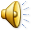 Απορίες

gkazantzidis@upatras.gr
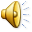